NIST Cybersecurity Framework 
February, 2016
Bryan Sacks, Director Risk & Compliance
Agenda
Risk and Compliance Update
NIST Cybersecurity Framework Introduction
Initial Steps and Agency Impact
Internal Use Only
2
Risk & Compliance Updates
IOT Governance (Role Update)

ISO to NIST
Three project phases 
Governance & Compliance
Risk Management 
Vendor/Supplier Risk Management

Archer – Governance, Risk and Compliance
Tool will house policies, standards, assessments and more
Reporting will be made available to each agency
Training documentation will be provided and workshops held (when needed)
Goal: Introduce and improve end-to-end risk management, while reducing compliance burden to the extent possible
Reducing Compliance Burden with Auth. Source Mapping
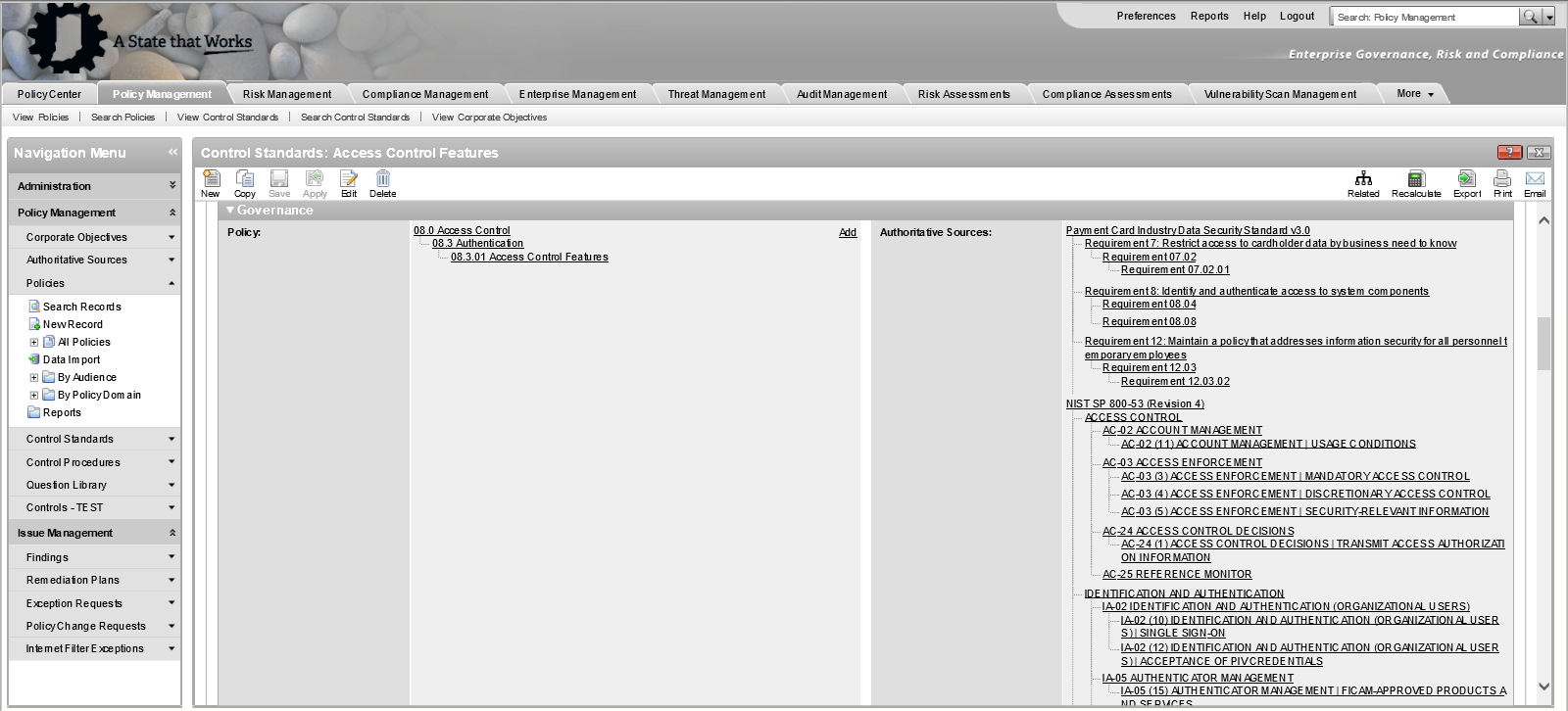 Agenda
Risk and Compliance Update
NIST Cybersecurity Framework Introduction
Initial Steps and Agency Impact
Internal Use Only
5
NIST Cybersecurity Framework (CSF) Background
President issued Executive Order (EO) 13636, ‘Improving Critical Infrastructure Cybersecurity’, in February 2013
The order directed the National Institute of Standards and Technology (NIST) to work with stakeholders to develop a voluntary framework – based on existing standards, guidelines, and practices – for reducing cyber risks to critical infrastructure

NIST published the Cybersecurity Framework (CSF), in February 2014
CSF provides a ‘common language’ that can be used across agencies to measure risk and understand where control gaps exist

CSF maps to multiple frameworks, including ISO27001, COBIT and more. Therefore, it is not ‘prescriptive’, rather it is a guideline that can be adapted 

Many states are now adopting the framework, some known examples: 
Virginia
Pennsylvania
Mississippi
Idaho
New York
Texas
Florida
Indiana
IOT will lead the initiative to move to NIST based policy, standards (and controls), using NIST CSF as a baseline
Internal Use Only
6
NIST CSF Structure
The Framework was designed to enhance cybersecurity posture, providing a scalable format for executives, management, and staff. Shown are the components of the framework:
Core
Tiers
Profiles
Identify
5 ‘Functions’
22 ‘Categories’
98 ‘Subcategories’
Partial 
Risk Informed 
Repeatable
Adaptive
Current
Target
NIST CSF Core
Recover
Protect
T
Risk Informed
Partial
Repeatable
Adaptive
Respond
Detect
C
Internal Use Only
7
Agenda
Risk and Compliance Update
NIST Cybersecurity Framework Introduction
Initial Steps and Agency Impact
Internal Use Only
8
Initial Steps
Build and roll-out Agency Maturity Profile Assessment (March/April, 2016)
Determine assessment context questions

Policy/Standards (Mid-Year)
Update methodology
Understand controls 
Build/update policy documents

Compliance Self-Assessments
Develop process 
Determine scope
Roll-out

More to come…
Internal Use Only
9
Agency Impact
Each agency will be required to complete items, results will be reported to Agency Heads, CIO and possibly the Governor.
Risk & Control Self Assessment
Compliance Self  Assessment
Agency Maturity Profile
Inherent Risk Profile
Application Risk Questionnaire
Compliance Self-Assessment
Risk & Control Self-Assessment
5
1
4
Application Risk Questionnaire
2
Inherent Risk Profile
3
2
3
Agency Maturity Profile
4
1
5
Bite sized chunks allow for better consumption and digestion
Internal Use Only
10
IOT’s ask…
Be patient 

Come along this journey with us

Assist with development, communication, training where you can (contact Tad/Bryan if you have available resources to develop documentation)
Internal Use Only
11
Appendix
Internal Use Only
12
Additional Resources
Key Links: 

NIST Home
NIST Cybersecurity Framework
State of Indiana - NIST RFI Response
NIST Special Publications (Includes 800-53 Rev 4)
Archer Home
Internal Use Only
13
NIST CSF Structure: Core
Core
Tiers
Profile
The Framework was designed to enhance cybersecurity posture, providing a scalable format for executives, management, and staff. Shown are the components of the framework:
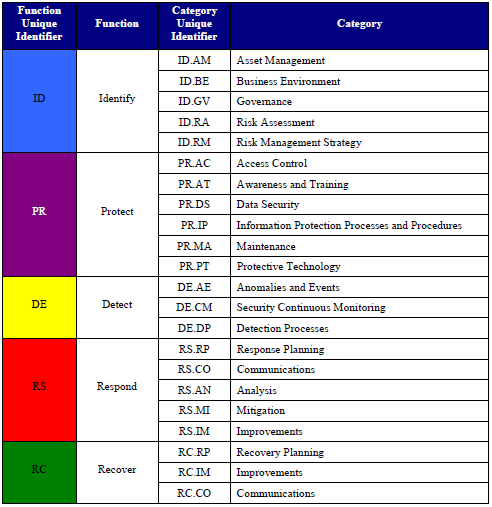 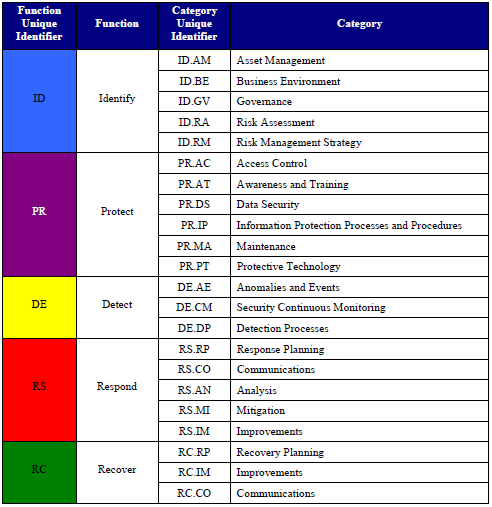 Core
Core
5 ‘Functions’
22 ‘Categories’
98 ‘Subcategories’ (not shown)
5 ‘Functions’
22 ‘Categories’
98 ‘Subcategories’ (not shown)
Internal Use Only
14
NIST CSF Structure: Tiers
Core
Tiers
Profile
The 4 Tier Definitions span across three areas, detailed definitions are found below:
CSF Tiers are guidelines, IOT has developed a simpler model
Internal Use Only
15
NIST CSF Structure: Tiers
Core
Tiers
Profile
The 4 Tier Definitions span across three areas, detailed definitions are found below:
CSF Tiers can be used to understand current and target profiles for each category and subcategory
Internal Use Only
16
NIST CSF Structure: Profile
Core
Tiers
Profile
How do we know our biggest gaps? Using Current and Target Profiles across Subcategories can help identify and prioritize focus areas
Profiles
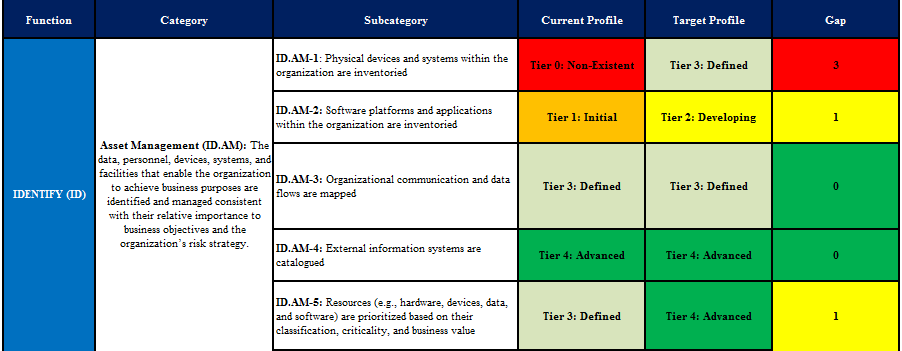 Current
Target
Illustrative
T
C
Internal Use Only
17
NIST CSF Structure: Core Cont’d
Core
Tiers
Profile
Hierarchy is useful for reporting purposes
Alignment to ‘Informative References’, commonly referred to as Authoritative Sources
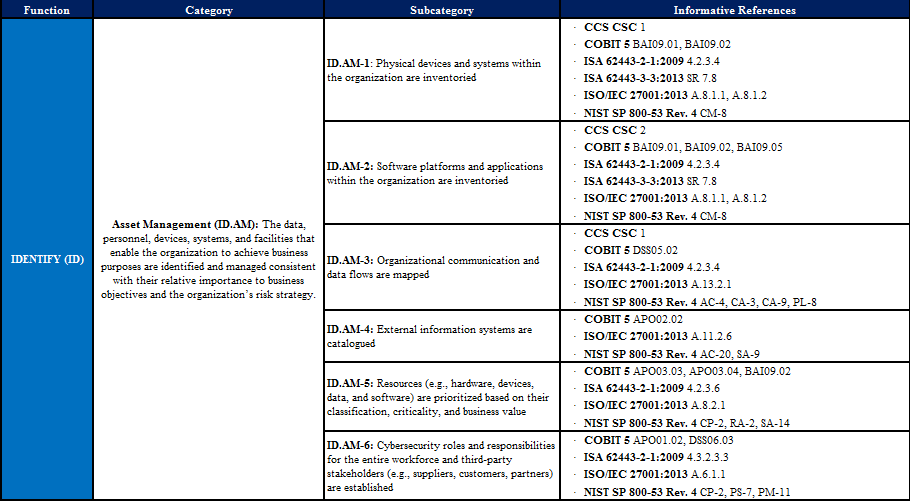 NIST SP800-53 Rev. 4 Alignment
Internal Use Only
18
NIST CSF Example (Protect)
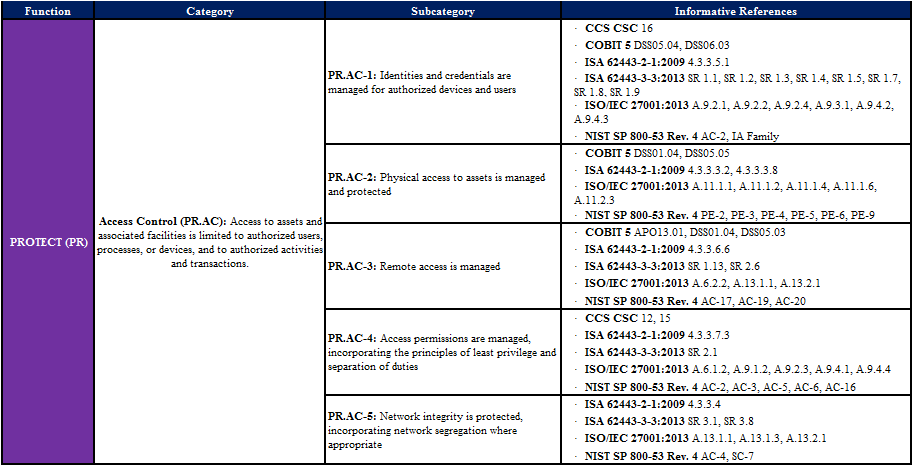 Internal Use Only
19
NIST CSF Example (Detect)
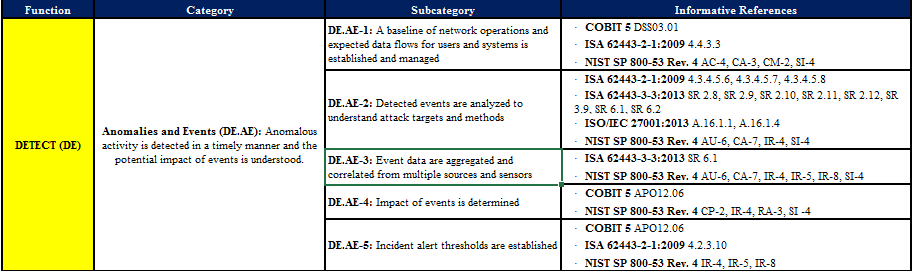 Internal Use Only
20
NIST CSF Example (Respond)
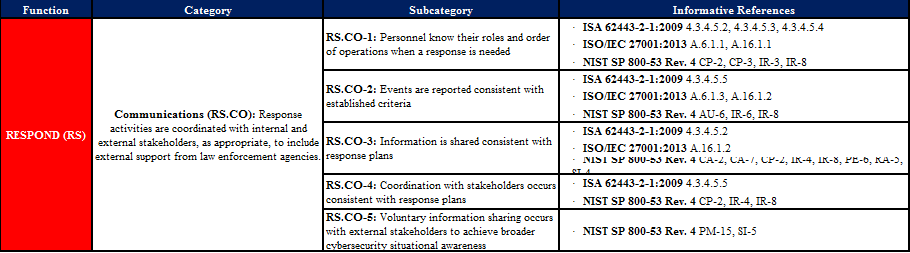 Internal Use Only
21
NIST CSF Example (Recover)
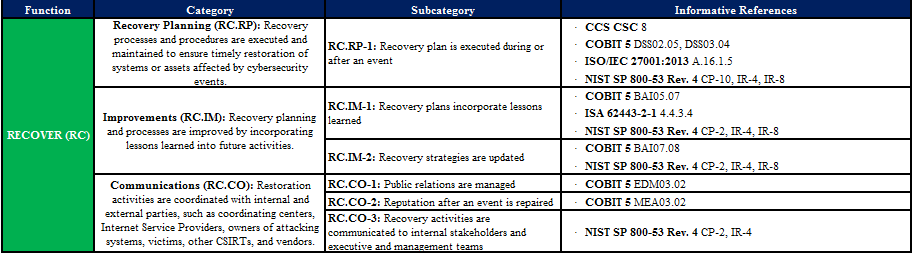 Internal Use Only
22